Noc páťáků
Lukáš Branc
Sraz u školy jsme měli 14-30 hod. šli  jsme na vlakové nástupiště pak jsme jeli vlakem do Třince Centrum tam jsme vystoupili a šli jsme do kina Kosmos a tam nám začínalo Rio 2 a potom jsme jeli zpátky do školy byli jsme chvíli v parku a potom jsme šli do školy a tam jsme dělali pizzu a pak jsme šli na stezku odvahy.
Čekáme kdy už můžeme jít na nástupiště
Čekáme už nás to štve my chceme vlak.
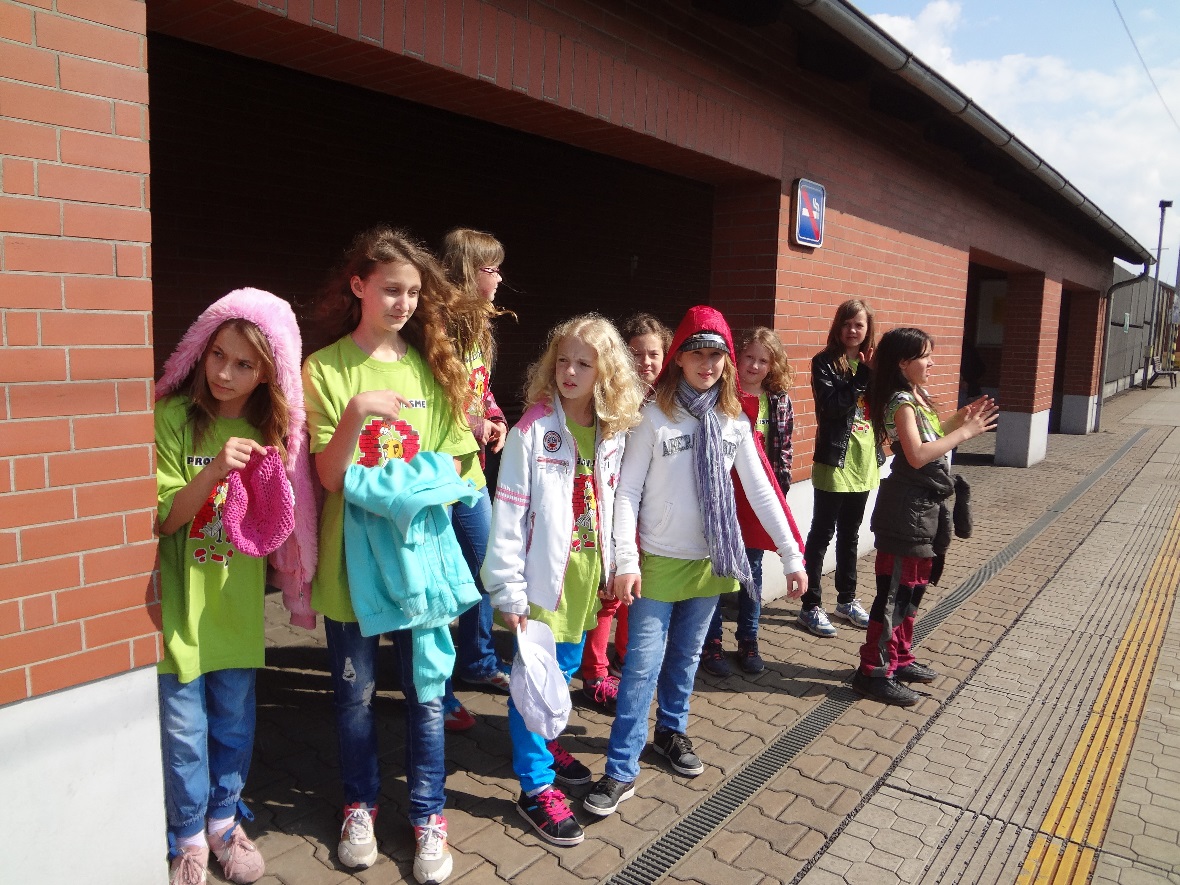 Čekáme na film
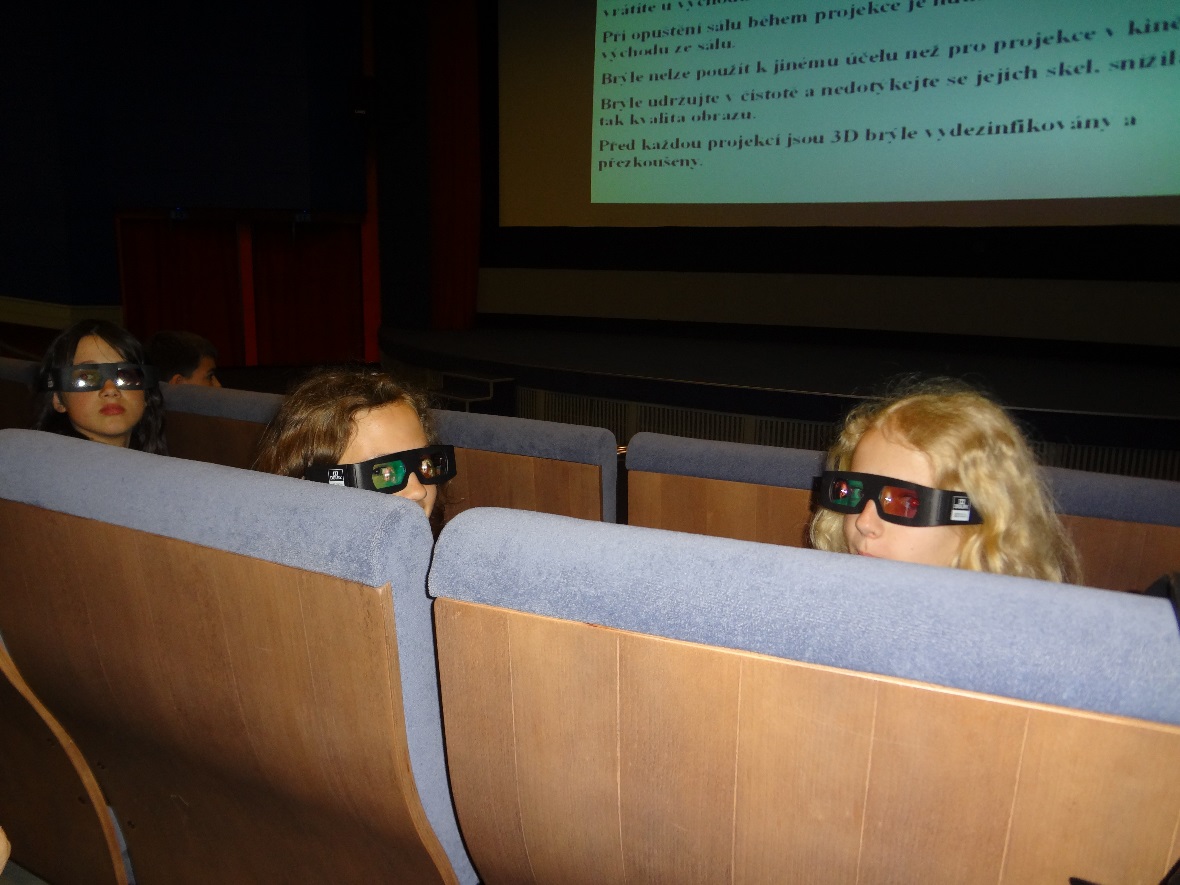 Jsme v parku.
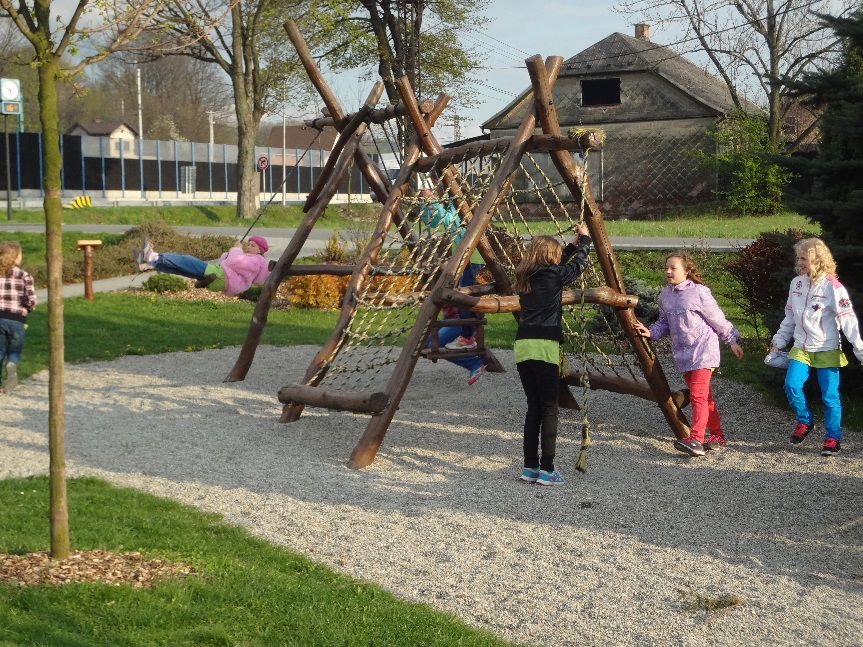 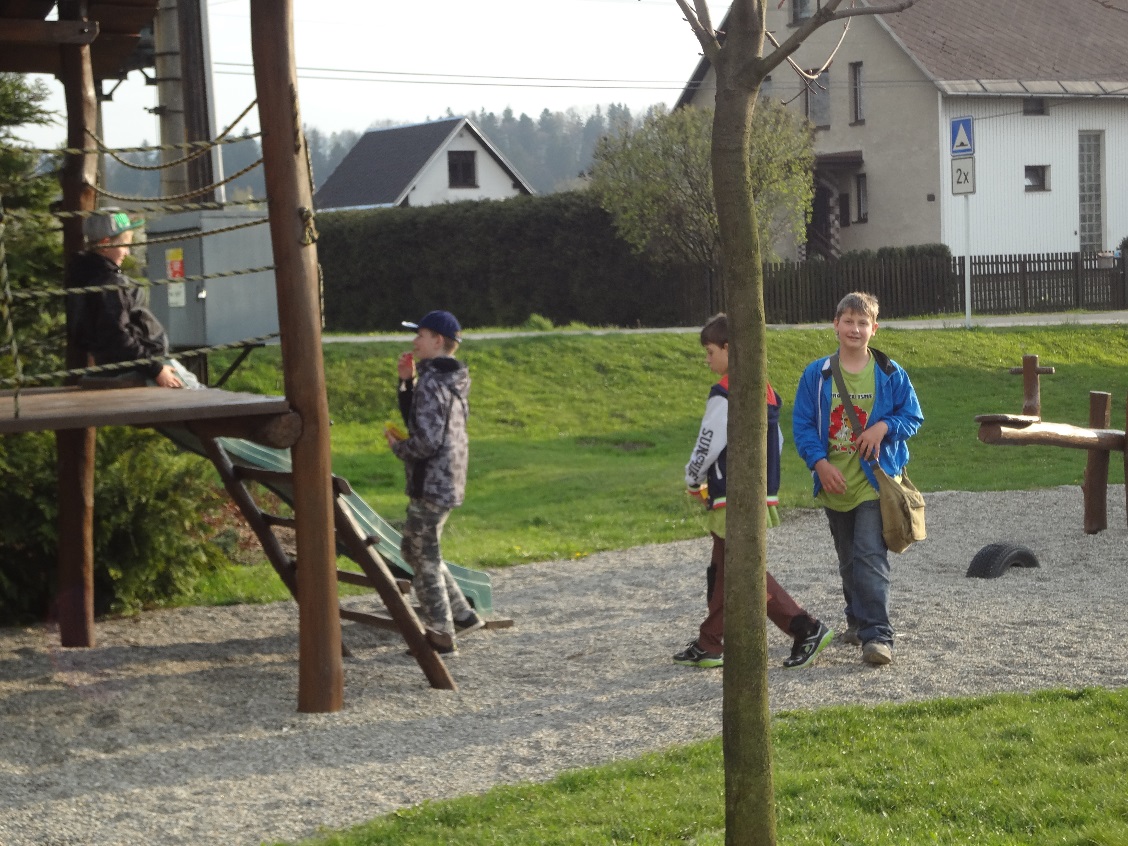 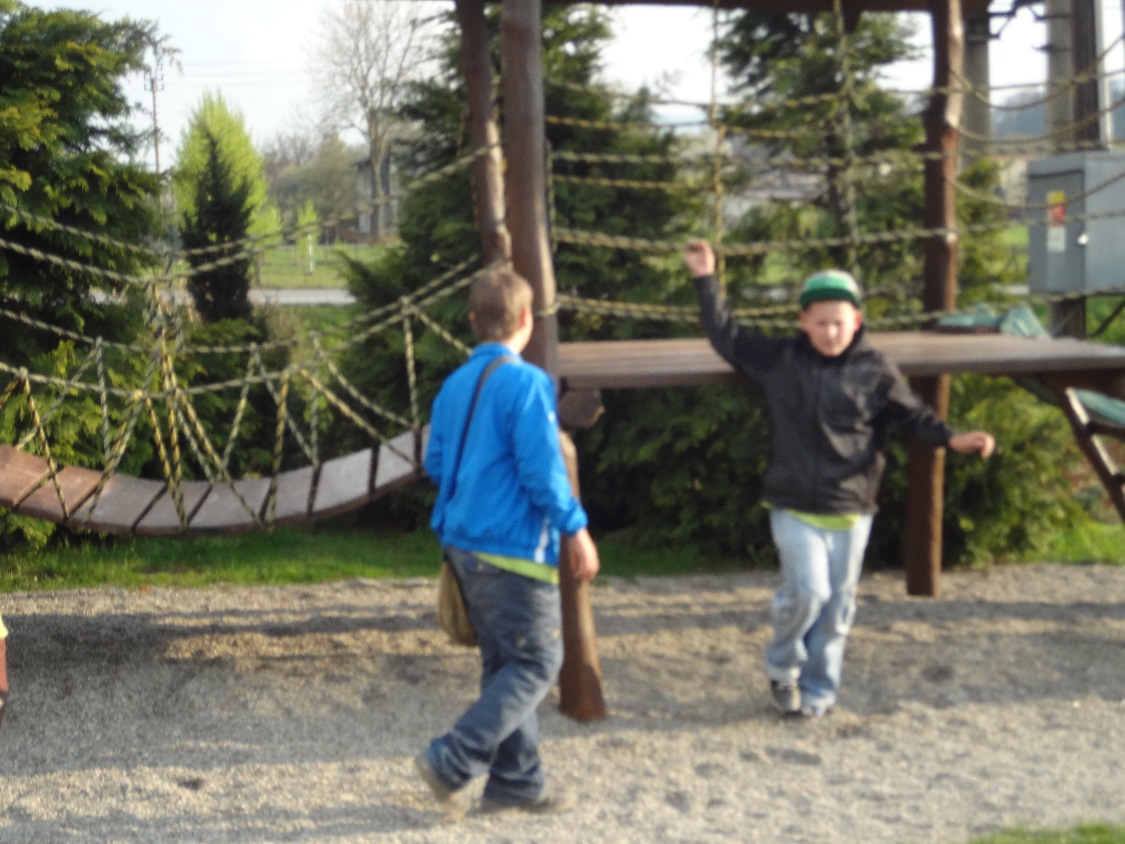 Děláme pizzu
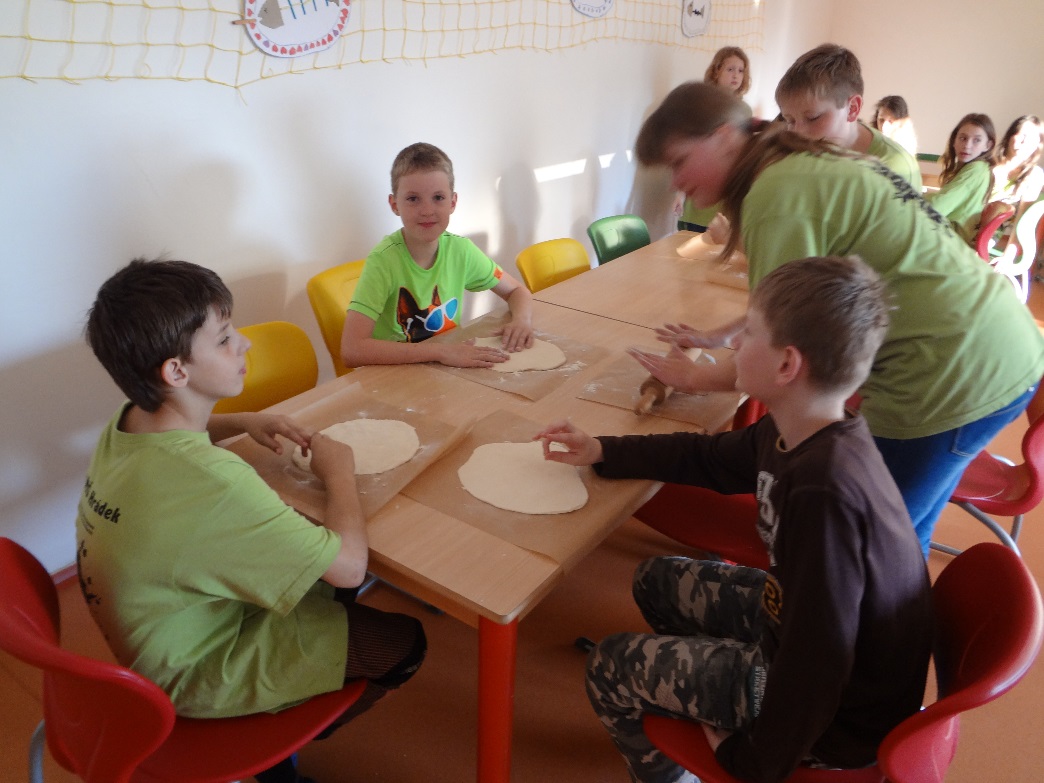 Suši suši a ji se pizzu
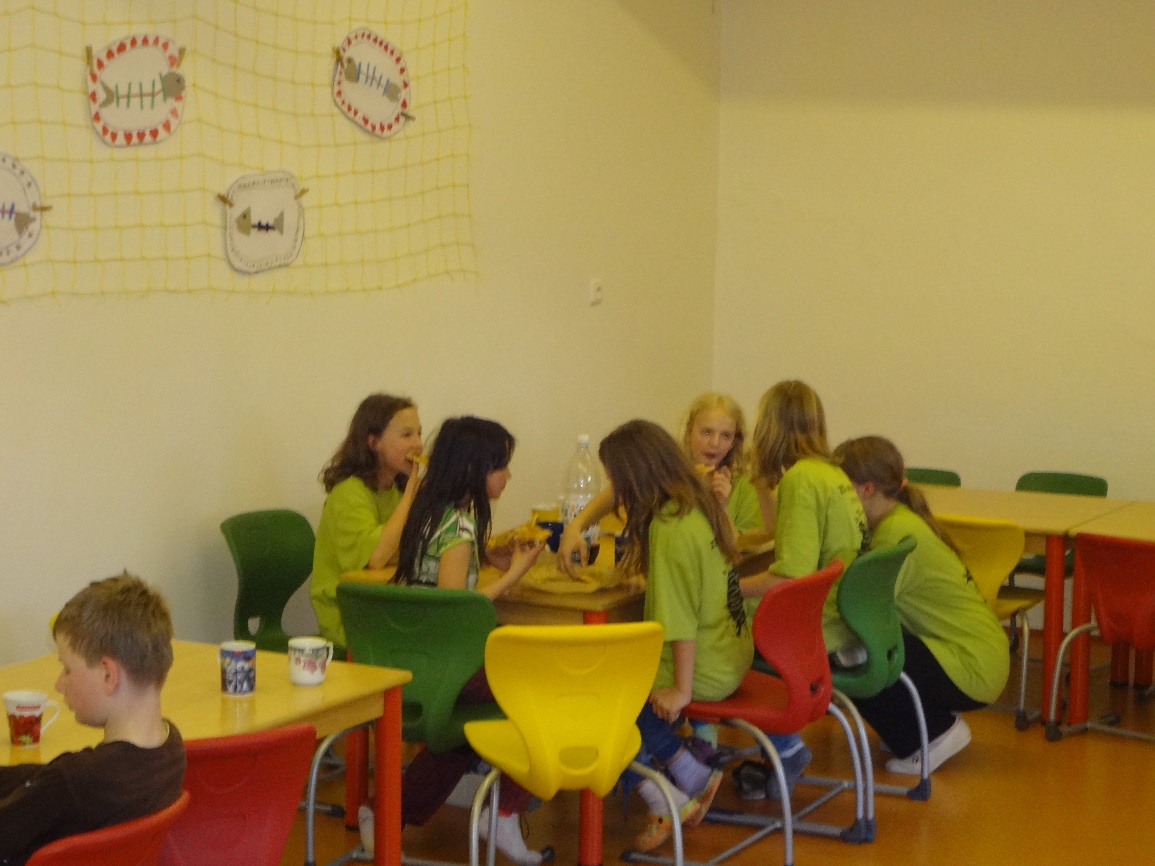 Tady se začínáme převlíkat
Tady spíme
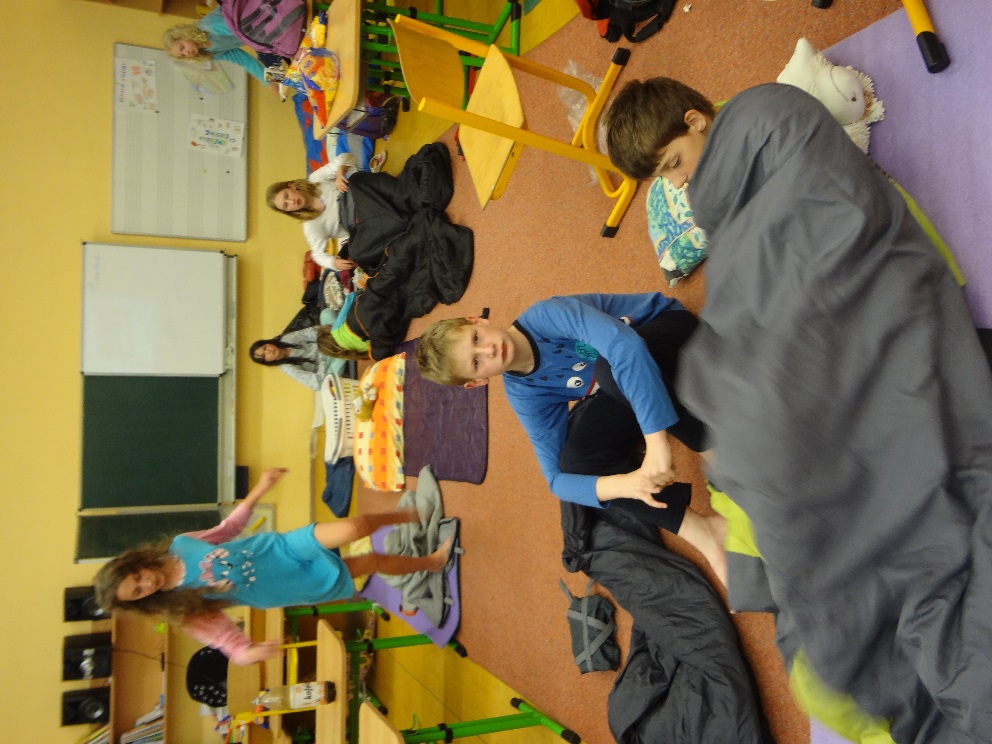 snídaně
Děkují za pozornost